TÍTULO DO TRABALHO AQUI, EM UMA OU DUAS LINHAS

Autor principal¹, co-autor², co-autor3, co-autor4, co-autor5, co-autor6

1Departamento, Universidade, E-mail; 2Departamento, Universidade, E-mail; 3Departamento, Universidade, E-mail; 4Departamento, Universidade, E-mail; 5Departamento, Universidade, E-mail; 1Departamento, Universidade, E-mail
INTRODUÇÃO
MATERIAIS E MÉTODOS
RESULTADOS
REFERÊNCIAS
Texto em calibri 50, justificado, espaçamento simples entre linhas. Banner tamanho 90 x 120 cm. 
No último parágrafo da introdução deve vir o objetivo geral do trabalho.
Texto em calibri 50, justificado, espaçamento simples entre linhas. Banner tamanho 90 x 120 cm.
Texto em calibri 50, justificado, espaçamento simples entre linhas. Banner tamanho 90 x 120 cm.
Texto em calibri 50, justificado, espaçamento simples entre linhas. Banner tamanho 90 x 120 cm.
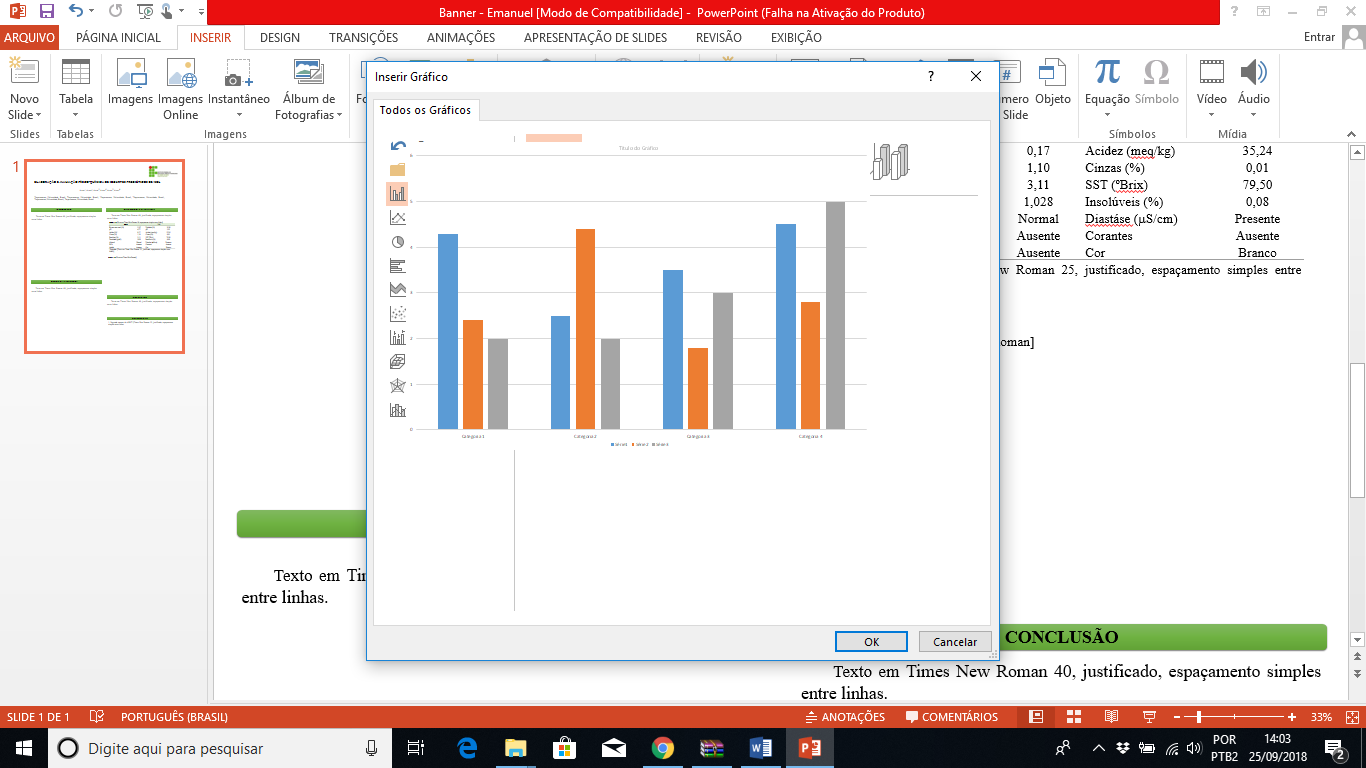